Regionalna Dyrekcja Lasów Państwowych w RadomiuNarada pożarników RDLP Jedlnia Letnisko 05.04.2018r
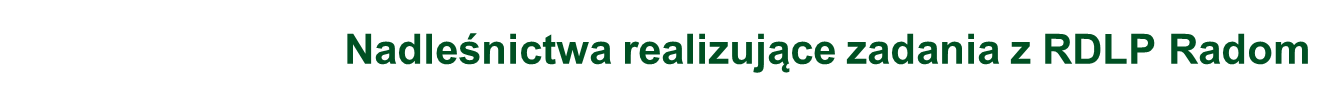 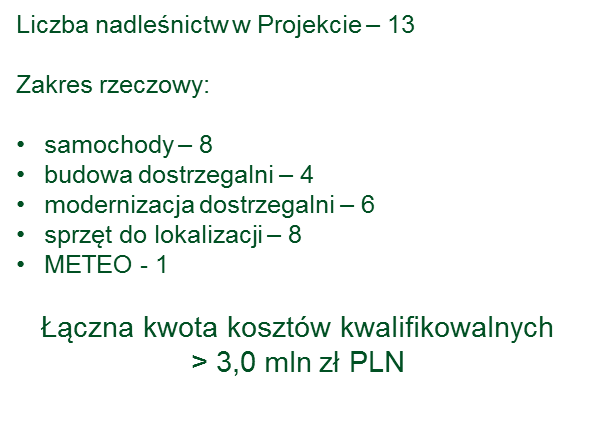 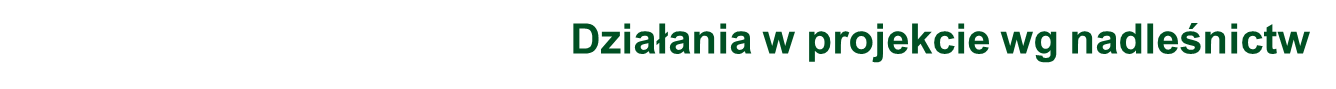 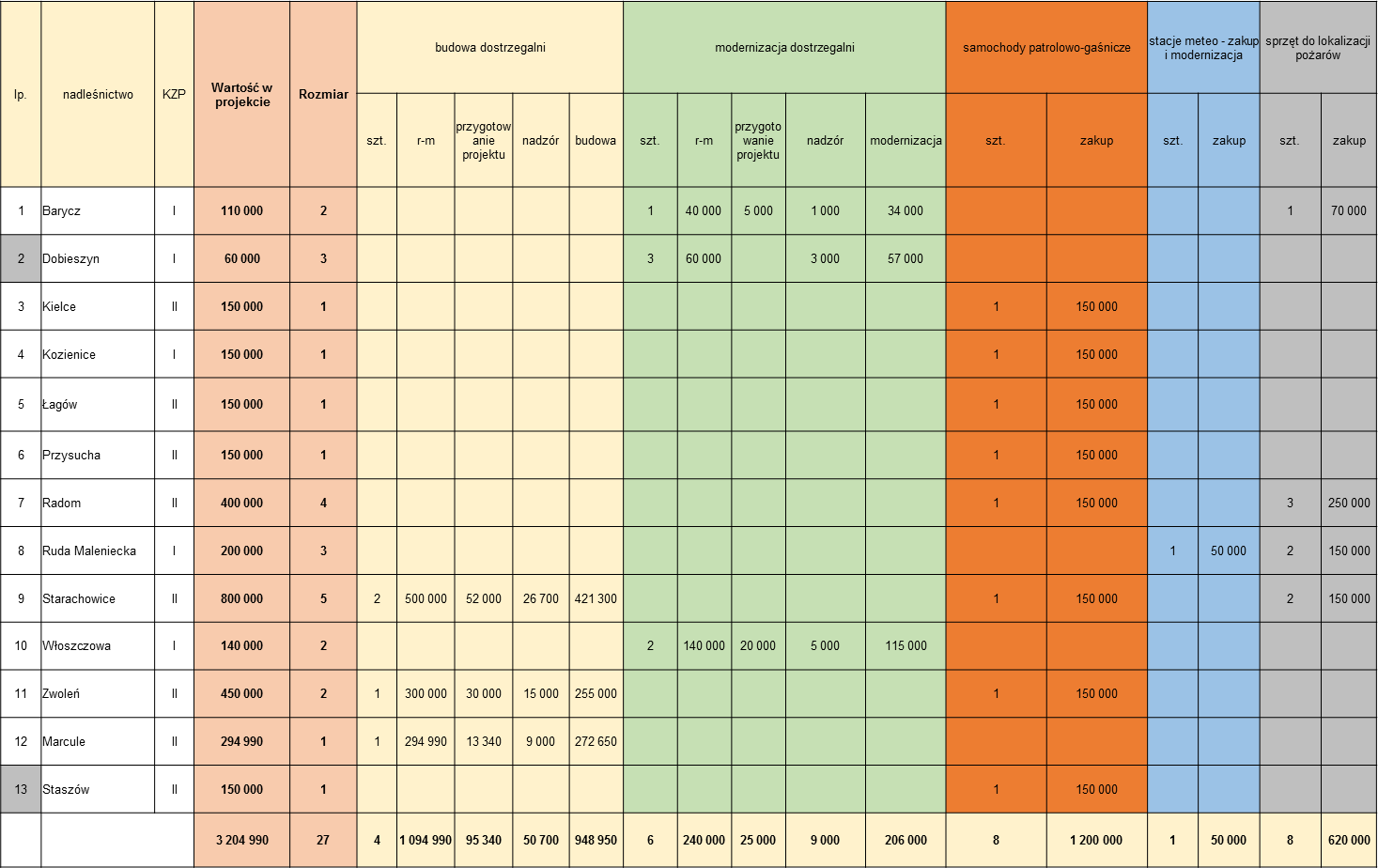 Samochody p.poż.
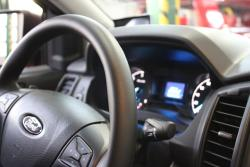 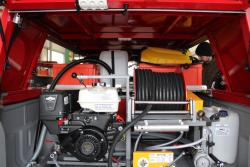 Terminy odbiorów
Sprzedaż wyeksploatowanych samochodów do OSP
Istniejące Wieże PPOŻ.
Stan na 31.12.2017r
Na terenie RDLP w Radomiu istnieje 42 dostrzegalnie stalowe

40 z obserwatorami

2 z kamerami ( Nadleśnictwo Kozienice )
Lokalizacja istniejących wież na terenie RDLP Radom
Średnia wysokość Wież p.poż - 32m

Najwyższe wieże: 
1.Nadleśnictwo Kozienice – Maciejowice 945 - 40m; 
2.Nadleśnictwo Barycz – Korytków 961 - 50m.

Najniższe wieże:
Nadleśnictw Łagów - Planta 977 – 30m;
Nadleśnictwo Ruda Mal. - Ruda Pilczycka-962 – 30m.
Wykaz wysokości wież p.poż
Wieże budowa, modernizacja, zakup sprzętu
W ramach projektu POLiŚ w nadleśnictwach:
Zostaną wybudowane zostaną 4 nowe wieże p.poż 
- Starachowice – 2
Zwoleń – 1 
Marcule – 1
Zostanie zmodernizowane 6 wież p.poż
Barycz – 1
Dobieszyn – 3
Włoszczowa – 2
Zostanie zakupiony sprzęt do lokalizacji pożarów
Barycz – 1
Radom – 3
Ruda Maleniecka – 2
Starachowice – 2

Zostanie wybudowana stacja stacja meteorologiczna w nadleśnictwie Ruda Maleniecka
Dziękuję za uwagę
Regionalna DyrekcjaLasów Państwowych w Radomiuul. 25 Czerwca 6826-600 Radomrdlp@radom.lasy.gov.pltel. +48 48 385 60 00, fax +48 48 385 60 01